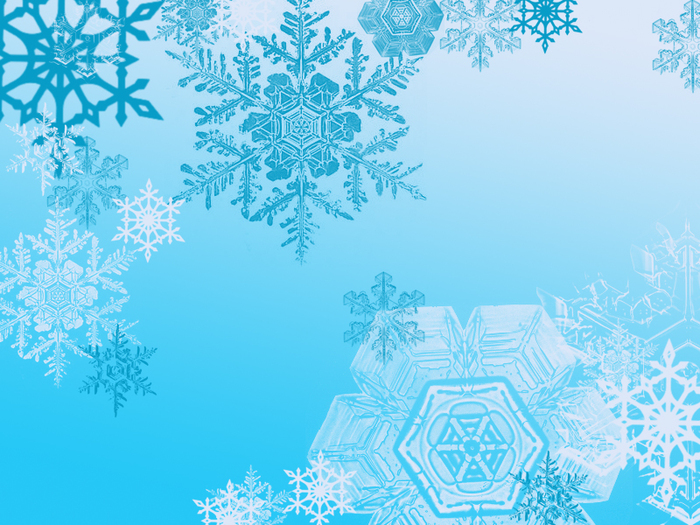 Christmas Traditions in Britain
Авторы презентации:
Учитель английского языка
Лутц Оксана Анатольевна,
учащиеся МОУ СОШ №16
города Берёзовского
Кемеровской области:
Дейграф Лиза
Меркушева Лиза
Гришков Лёша
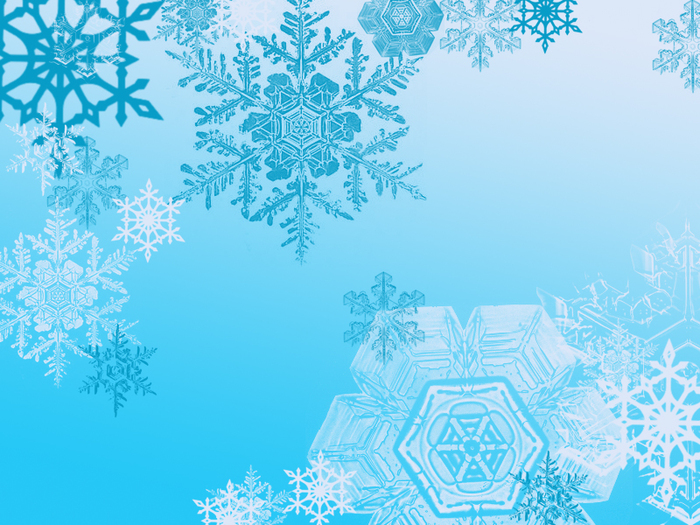 Advent Wreath
Four candles placed 
on a wreath. One candle
 is lit each Sunday before 
Christmas in anticipation
 of Christ's birthday.
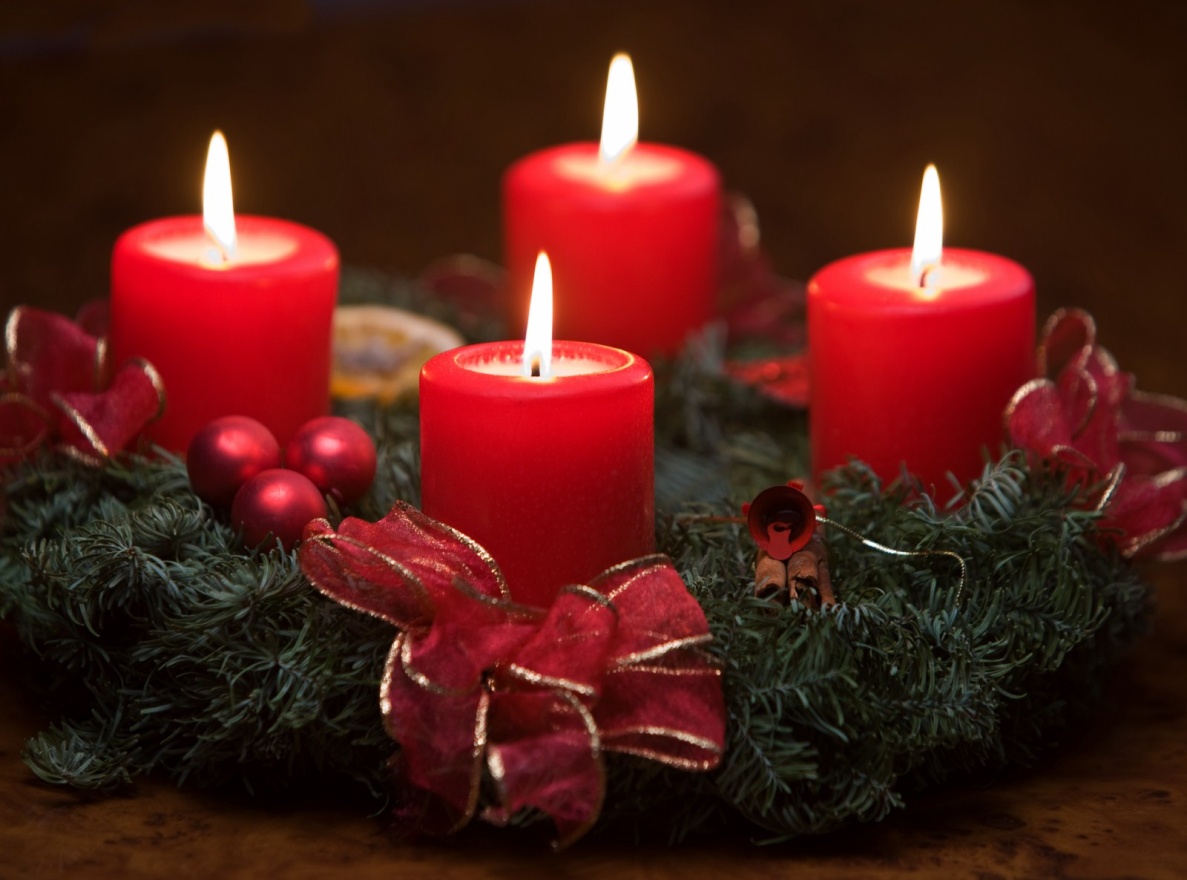 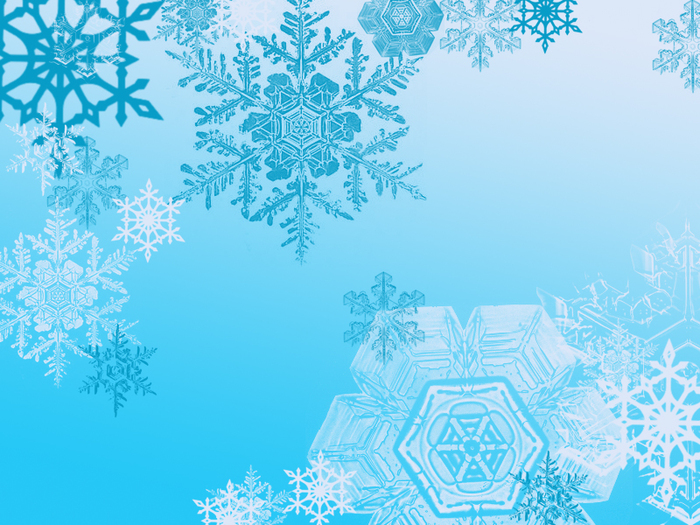 Angel
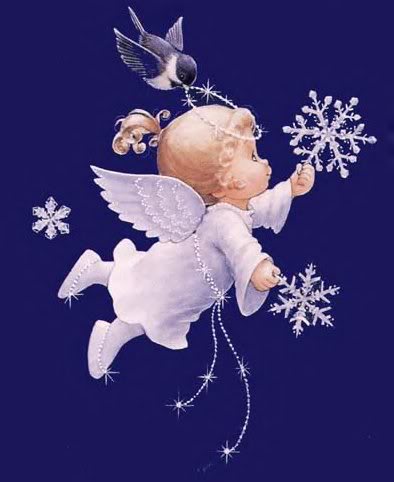 An angel told the shepherds
 of the birth of  Jesus. Angels
 come  in many forms for 
Christmas decorations 
Including  the tree topper.
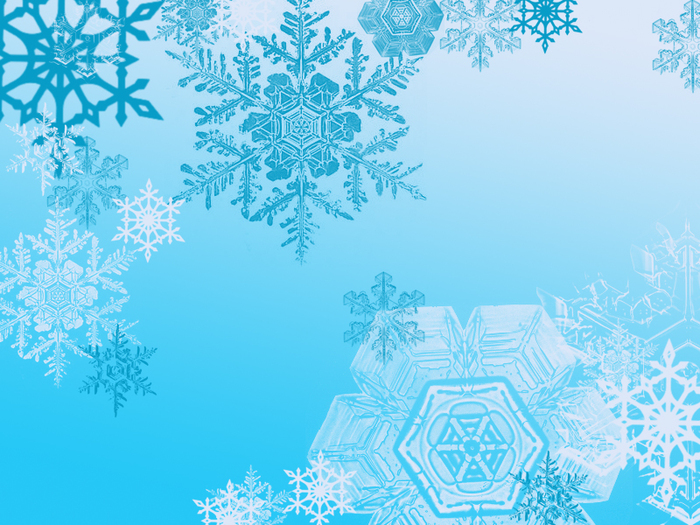 Christmas Stocking
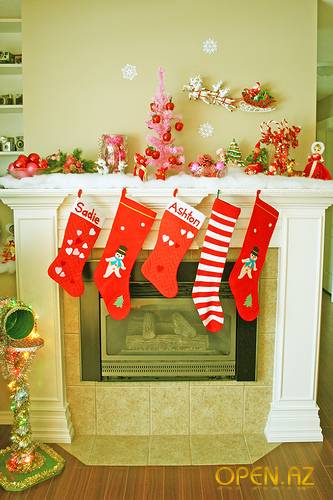 There is a legend associated
 with the origin of Christmas
 stockings. St. Nick, who wanted
 to remain anonymous and help 
a poor family, threw gold coins 
down  their chimney. They fell into 
a stocking that was hanging there
 to dry.
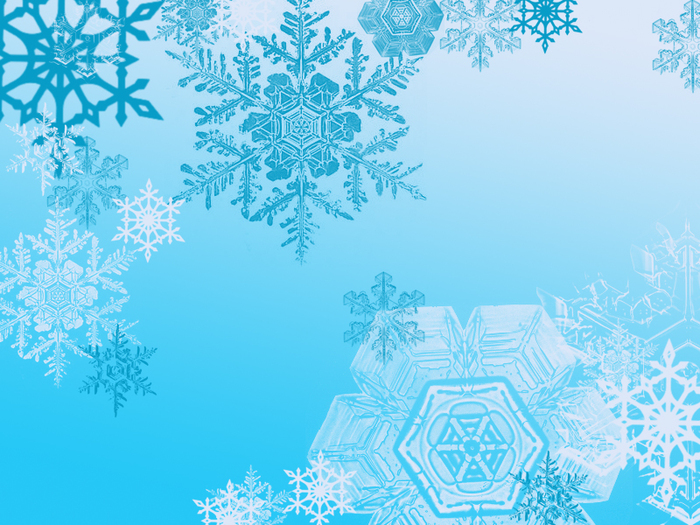 Christmas Cards
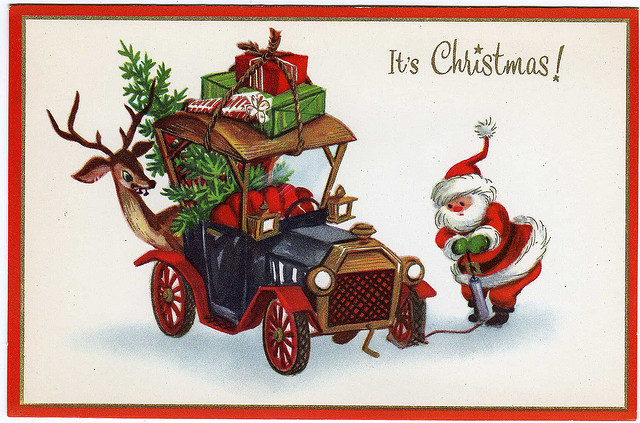 For many years, private notes of 
good tidings were sent at 
Christmas time. In 1843, Sir 
Henry Cole had 1000 special
 designed cards printed. The 
custom of sending Christmas 
cards began.
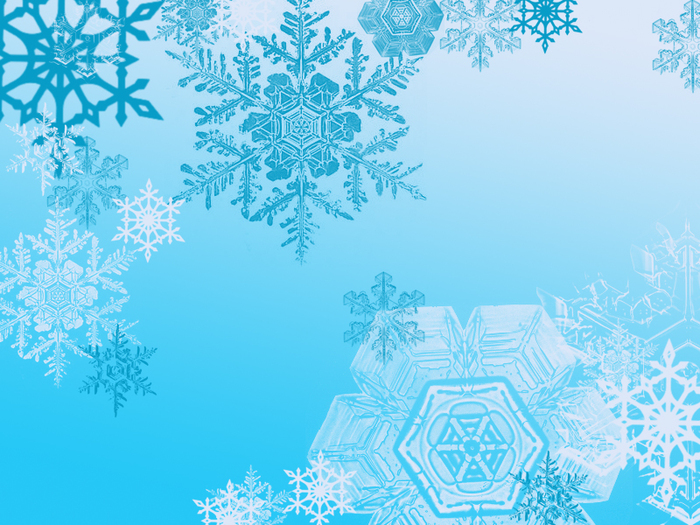 Candles
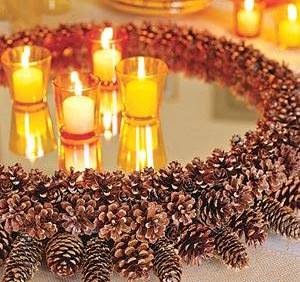 Candles represent the light that 
Jesus  brought to earth. Pagans 
Who converted to Christianity used
candles on the sacred evergreen  
tree.
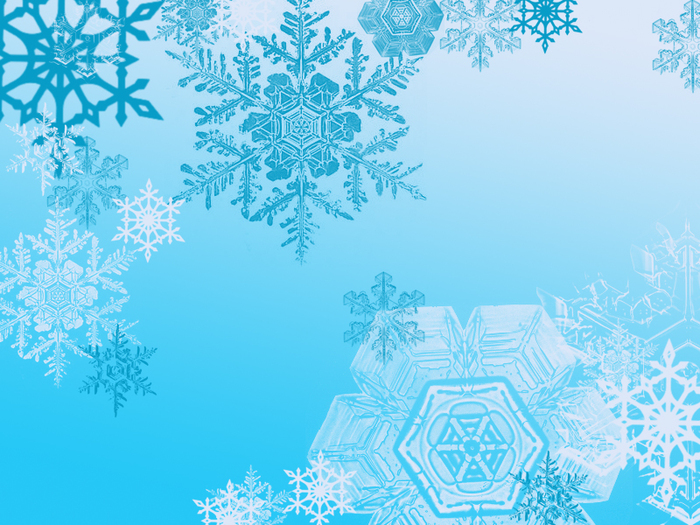 Gifts
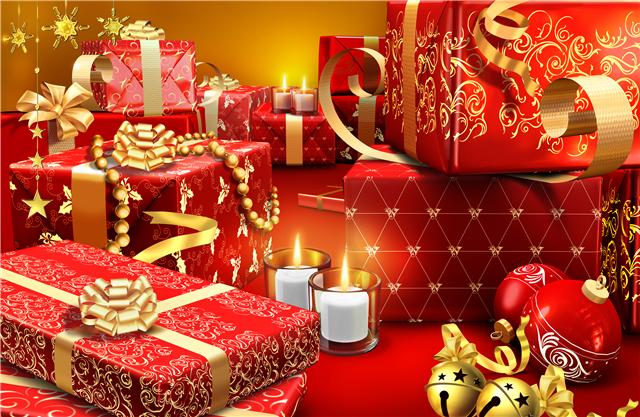 The first Christmas gifts were 
given by the Wiseman to 
Baby  Jesus.
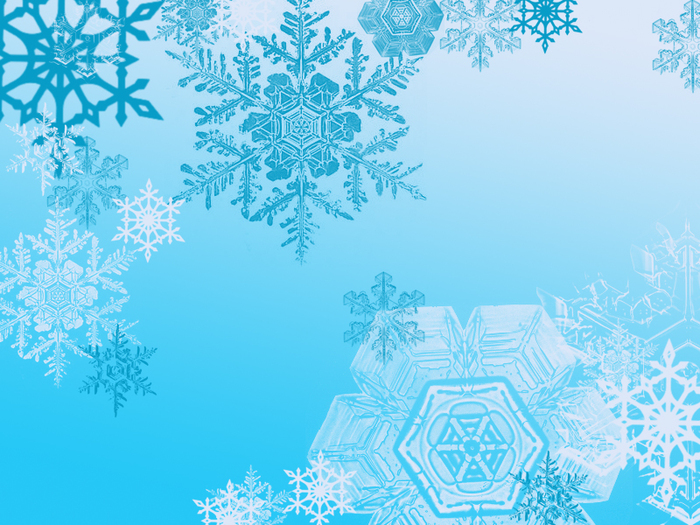 Plum  Pudding
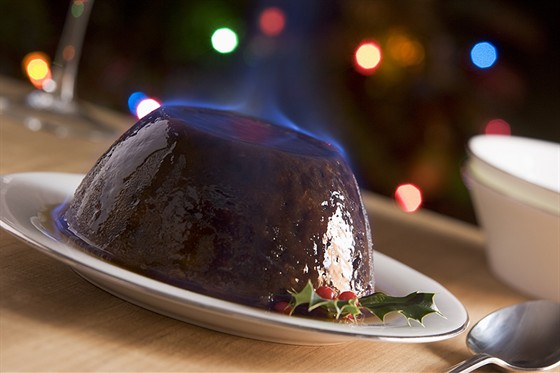 Plum pudding originated 
by an English king that was
 stranded in a blizzard one 
Christmas Eve. He used what
 he could find to make a
 special holiday dish.
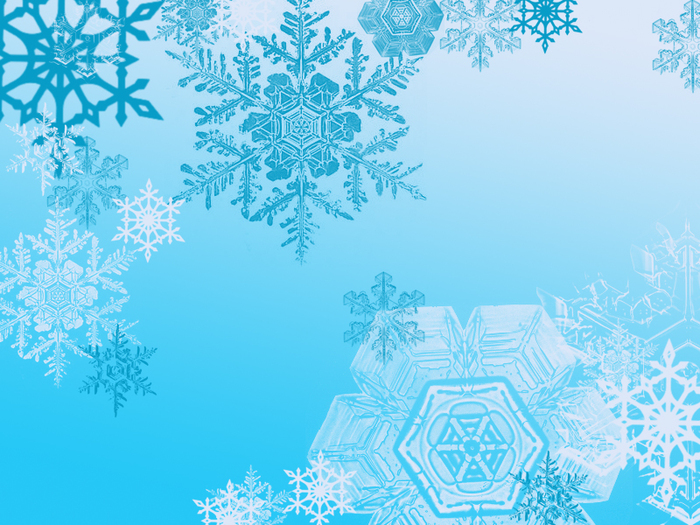 Star
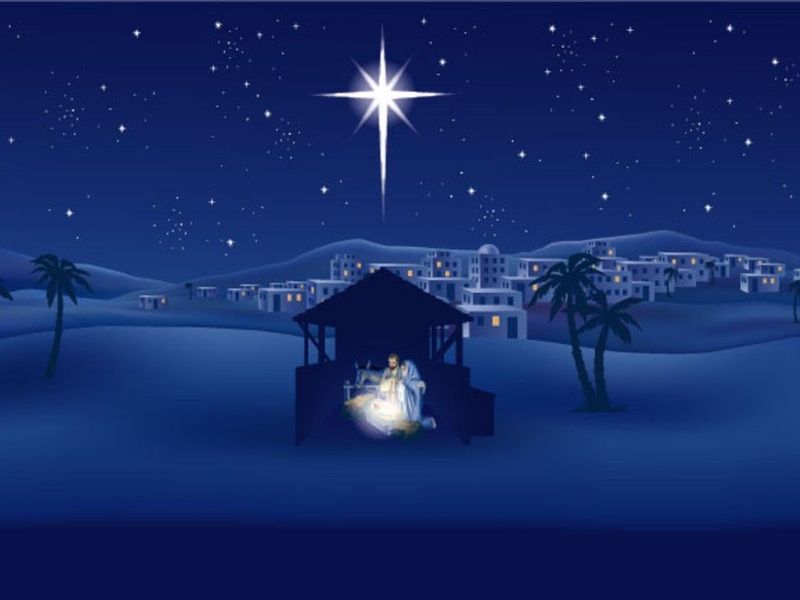 The Star of Bethlehem guided 
the Three Wiseman to 
Baby  Jesus.
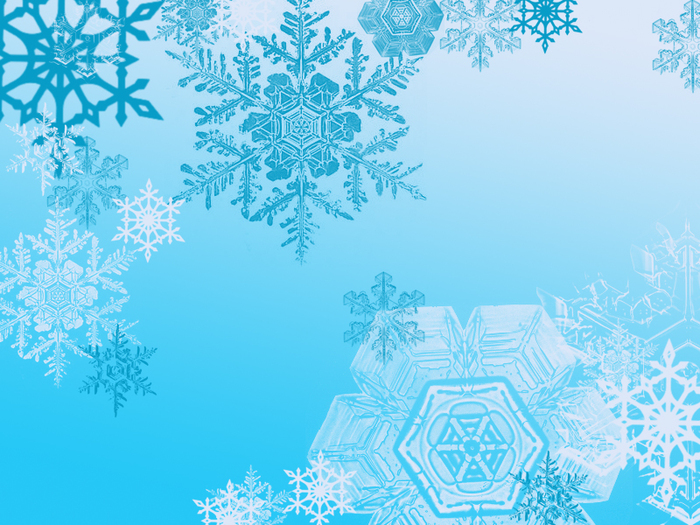 Saint Nicholas
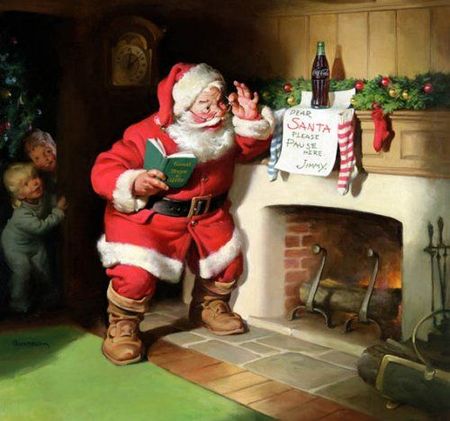 Saint Nicholas was a real 
person. He was a kind bishop
 who brought presents to 
children and needy people.
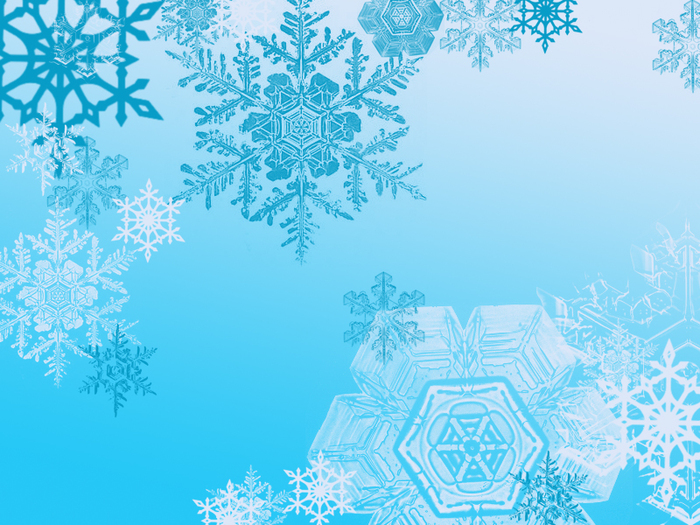 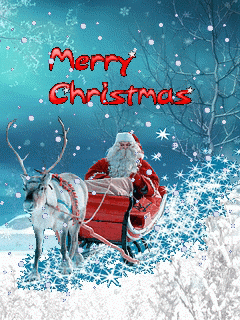 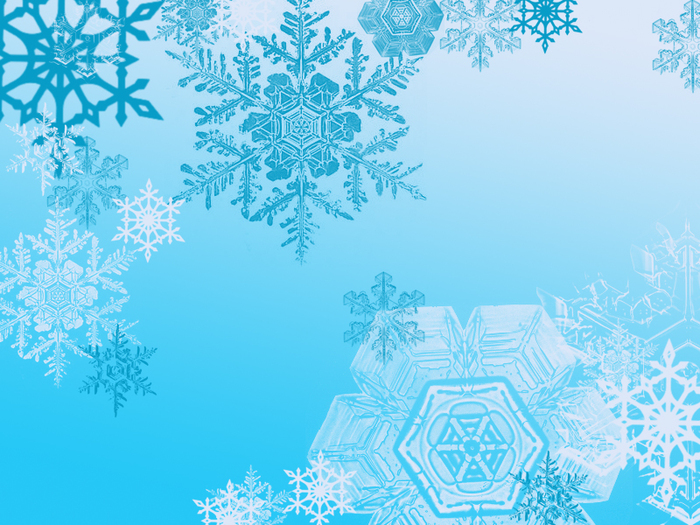 Используемая литература
www.greenwich-hotel.ru
www.prazdnuem.ru
www.domsovetof.ru
www.apples4theteacher.com
images.yandex.ru